Discover Brands Before They Breakthrough
PRESENTATION TITLE (To customize: Insert > Header Footer > Edit Footer Text > Apply to All)
Dark Background Title
Subheading
2
PRESENTATION TITLE (To customize: Insert > Header Footer > Edit Footer Text > Apply to All)
Welcome
Speaker Name
Title
3
PRESENTATION TITLE (To customize: Insert > Header Footer > Edit Footer Text > Apply to All)
Welcome
Speaker Name
Title
4
PRESENTATION TITLE (To customize: Insert > Header Footer > Edit Footer Text > Apply to All)
Thank You Sponsors
5
PRESENTATION TITLE (To customize: Insert > Header Footer > Edit Footer Text > Apply to All)
6
PRESENTATION TITLE (To customize: Insert > Header Footer > Edit Footer Text > Apply to All)
Standard Bullet Slides With Subhead
SUBHEAD
Lorem ipsum dolor sit amet
Consectetur adipiscing elit, sed do eiusmod tempor incididunt ut labore et dolore magna aliqua. 
Ut enim ad minim veniam, quis nostrud 
Sed do eiusmod tempor 
Exercitation ullamco laboris nisi ut aliquip consequat.
7
PRESENTATION TITLE (To customize: Insert > Header Footer > Edit Footer Text > Apply to All)
Standard Bullet Slides
Lorem ipsum dolor sit amet
Consectetur adipiscing elit, sed do eiusmod tempor incididunt ut labore et dolore magna aliqua. 
Ut enim ad minim veniam, quis nostrud 
Exercitation ullamco laboris nisi ut aliquip consequat.
8
PRESENTATION TITLE (To customize: Insert > Header Footer > Edit Footer Text > Apply to All)
Standard Bullet Slides
Lorem ipsum dolor sit amet
Consectetur adipiscing elit, sed do eiusmod tempor incididunt ut labore et dolore magna aliqua. 
Ut enim ad minim veniam, quis nostrud 
Exercitation ullamco laboris nisi ut aliquip consequat.
9
PRESENTATION TITLE (To customize: Insert > Header Footer > Edit Footer Text > Apply to All)
Standard Bullet Slides
Lorem ipsum dolor sit amet
Consectetur adipiscing elit, sed do eiusmod tempor incididunt ut labore et dolore magna aliqua. 
Ut enim ad minim veniam, quis nostrud 
Exercitation ullamco laboris nisi ut aliquip consequat.
10
PRESENTATION TITLE (To customize: Insert > Header Footer > Edit Footer Text > Apply to All)
Standard Bullet Slides
Lorem ipsum dolor sit amet
Consectetur adipiscing elit, sed do eiusmod. 
Ut enim ad minim veniam, 
quis nostrud exercitation ullamco laboris nisi ut aliquip ex ea commodo consequat.
11
PRESENTATION TITLE (To customize: Insert > Header Footer > Edit Footer Text > Apply to All)
“
Lorem ipsum dolor sit amet, consectetur adipiscing elit. Sed et tellus dapibus, venenatis purus eget, dignissim.
Speaker Name
Title, Company
12
PRESENTATION TITLE (To customize: Insert > Header Footer > Edit Footer Text > Apply to All)
Two Columns Text
HEADLINE
Lorem ipsum dolor sit amet, consectetur adipiscing elit. Sed et tellus dapibus, venenatis purus eget, dignissim metus. Nullam ut sagittis massa, nec feugiat eros. In ac tempor enim. Cras pulvinar libero sed risus consectetur ornare varius a nibh. Integer ornare placerat enim sit amet convallis. Nullam et ultrices erat. Aliquam suscipit arcu eu nisl suscipit luctus. Pellentesque lobortis, felis ut facilisis nulla ex at lorem. Suspendisse quis odio pretium, sagittis nisi at, dictum ligula. Sed congue viverra ante. Aliquam iaculis ligula nec tincidunt scelerisque. Nullam sem augue, fermentum ac congue ut, vehicula convallis magna. Phasellus venenatis sit amet sem nec ultricies. Nam vitae velit dignissim, consectetur nisi a, efficitur purus. Vestibulum consequat diam vitae ante bibendum condimentum. Sed et facilisis ipsum. Aliquam varius malesuada bibendum. Quisque vitae massa ac erat finibus commodo. Pellentesque lobortis vehicula varius. Fusce vitae tellus augue. Nam quis molestie quam. Donec consequat nisi ut arcu dictum tempus. Sed commodo metus eros, vel rutrum lorem egestas sit amet lobortis vehicula varius.
13
PRESENTATION TITLE (To customize: Insert > Header Footer > Edit Footer Text > Apply to All)
Three Columns Text
HEADLINE
Lorem ipsum dolor sit amet, consectetur adipiscing elit. Sed et tellus dapibus, venenatis purus eget, dignissim metus. Nullam ut sagittis massa, nec feugiat eros. In ac tempor enim. Cras pulvinar libero sed risus consectetur ornare varius a nibh. Integer ornare placerat enim sit amet convallis. Nullam et ultrices erat. Aliquam suscipit arcu eu nisl suscipit luctus. Pellentesque lobortis, felis ut facilisis facilisis, lorem orci fermentum felis, placerat rutrum nulla ex at lorem. Suspendisse quis odio pretium, sagittis nisi at, dictum ligula. Sed congue viverra ante. Aliquam iaculis ligula nec tincidunt scelerisque. Phasellus venenatis sit amet sem nec ultricies. Nam vitae velit dignissim, consectetur nisi a, efficitur purus. Vestibulum consequat diam vitae ante bibendum condimentum. Sed et facilisis ipsum. Aliquam varius malesuada bibendum. Quisque vitae massa ac erat finibus commodo. Pellentesque lobortis vehicula varius. Nam quis molestie quam. Donec consequat nisi ut arcu dictum tempus. Sed commodo metus eros, vel rutrum lorem egestas sit amet. Curabitur tempus tristique odio, vel fermentum lectus placerat eu. Cras accumsan justo nec lectus tristique, at malesuada justo congue. Sed commodo, mauris a bibendum iaculis, magna massa varius odio, et finibus magna ligula id massa. Nunc lobortis ultrices ante quis mollis.
14
PRESENTATION TITLE (To customize: Insert > Header Footer > Edit Footer Text > Apply to All)
One Column With Picture
HEADLINE
Lorem ipsum dolor sit amet, consectetur adipiscing elit. Sed et tellus dapibus, venenatis purus eget, dignissim metus. Nullam ut sagittis massa, nec feugiat eros. In ac tempor enim. Cras pulvinar libero sed risus consectetur ornare varius a nibh. Integer ornare placerat enim sit amet convallis. Nullam et ultrices erat. Aliquam suscipit arcu eu nisl suscipit luctus.
15
PRESENTATION TITLE (To customize: Insert > Header Footer > Edit Footer Text > Apply to All)
BulletedList Sample
Bulleted List
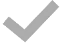 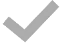 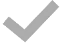 Lorem ipsum dolor sit amet, consectetur adipiscing elit. Sed et tellus dapibus, venenatis purus eget, dignissim metus.
Bulleted List
Lorem ipsum dolor sit amet, consectetur adipiscing elit. Sed et tellus dapibus, venenatis purus eget, dignissim metus.
HEADLINE
Lorem ipsum dolor sit amet, consectetur adipiscing elit. Sed et tellus dapibus, venenatis purus eget, dignissim metus.
Bulleted List
Lorem ipsum dolor sit amet, consectetur adipiscing elit. Sed et tellus dapibus, venenatis purus eget, dignissim metus.
16
PRESENTATION TITLE (To customize: Insert > Header Footer > Edit Footer Text > Apply to All)
Bulleted List Sample
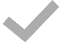 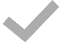 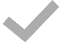 Bulleted List
Bulleted List
Bulleted List
Lorem ipsum dolor sit amet, consectetur adipiscing elit. Sed et tellus dapibus, venenatis purus eget, dignissim metus.
Lorem ipsum dolor sit amet, consectetur adipiscing elit. Sed et tellus dapibus, venenatis purus eget, dignissim metus.
Lorem ipsum dolor sit amet, consectetur adipiscing elit. Sed et tellus dapibus, venenatis purus eget, dignissim metus.
17
PRESENTATION TITLE (To customize: Insert > Header Footer > Edit Footer Text > Apply to All)
“
LoremQuote
Lorem ipsum dolor sit amet, consectetur adipiscing elit. Sed et tellus dapibus, venenatis purus eget, dignissim.
18
PRESENTATION TITLE (To customize: Insert > Header Footer > Edit Footer Text > Apply to All)
The Speakers
19
PRESENTATION TITLE (To customize: Insert > Header Footer > Edit Footer Text > Apply to All)
Meet Our Speakers
Speaker Name
Speaker Name
Speaker Name
Speaker Name
Job Title
Job Title
Job Title
Job Title
20
PRESENTATION TITLE (To customize: Insert > Header Footer > Edit Footer Text > Apply to All)
Speaker Name
SUBHEAD
Lorem ipsum dolor sit amet, consectetur adipiscing elit. Sed et tellus dapibus, venenatis purus eget, dignissim metus. Nullam ut sagittis massa, nec feugiat eros. In ac tempor enim. Cras pulvinar libero sed risus consectetur ornare varius a nibh. Integer ornare placerat enim sit amet convallis. Nullam et ultrices erat. Aliquam suscipit arcu eu nisl suscipit luctus. Pellentesque lobortis, felis ut facilisis facilisis, lorem orci fermentum felis, placerat rutrum nulla ex at lorem. Suspendisse quis odio pretium, sagittis nisi at, dictum ligula. Sed congue viverra ante. Aliquam iaculis ligula nec tincidunt scelerisque.
21
PRESENTATION TITLE (To customize: Insert > Header Footer > Edit Footer Text > Apply to All)
Speaker Name
Job Title
HEADLINE
Lorem ipsum dolor sit amet, consectetur adipiscing elit. Sed et tellus dapibus, venenatis purus eget, dignissim metus.
22
PRESENTATION TITLE (To customize: Insert > Header Footer > Edit Footer Text > Apply to All)
Speaker Name
Speaker Name
Speaker Name
Speaker Name
Job Title
Job Title
Job Title
Job Title
Speaker Name
Speaker Name
Speaker Name
Speaker Name
Job Title
Job Title
Job Title
Job Title
23
PRESENTATION TITLE (To customize: Insert > Header Footer > Edit Footer Text > Apply to All)
Our Speakers
Speaker Name
Speaker Name
Speaker Name
Job Title
Job Title
Job Title
24
PRESENTATION TITLE (To customize: Insert > Header Footer > Edit Footer Text > Apply to All)
SolutionSlides
SUBHEAD HERE
Lorem ipsum dolor sit amet, consectetur adipiscing elit. Sed et tellus dapibus, venenatis purus eget, dignissim metus.
25
PRESENTATION TITLE (To customize: Insert > Header Footer > Edit Footer Text > Apply to All)
Our Organization
26
PRESENTATION TITLE (To customize: Insert > Header Footer > Edit Footer Text > Apply to All)
TwoPresentersSlide
Speaker Name
Speaker Name
Title
Title
27
PRESENTATION TITLE (To customize: Insert > Header Footer > Edit Footer Text > Apply to All)
28
PRESENTATION TITLE (To customize: Insert > Header Footer > Edit Footer Text > Apply to All)
29
PRESENTATION TITLE (To customize: Insert > Header Footer > Edit Footer Text > Apply to All)
Circle List
210K
50K
1M
UNIT OF MEASUREMENT
UNIT OF MEASUREMENT
UNIT OF MEASUREMENT
Lorum
Lorum
Lorum
Lorem ipsum dåolor sit amet, consectetur adipiscing elit.
Lorem ipsum dolor sit amet, consectetur adipiscing elit.
Lorem ipsum dolor sit amet, consectetur adipiscing elit.
30
PRESENTATION TITLE (To customize: Insert > Header Footer > Edit Footer Text > Apply to All)
Interesting Metrics
#
###
#+
UNIT OF MEASUREMENT
UNIT OF MEASUREMENT
UNIT OF 
MEASUREMENT
Lorem ipsum dolor sit amet, consectetur
Lorem ipsum dolor sit amet, consectetur
Lorem ipsum dolor sit amet, consectetur
31
PRESENTATION TITLE (To customize: Insert > Header Footer > Edit Footer Text > Apply to All)
Process Services
Lorem
Lorem
Lorem
Service Title
Service Title
Service Title
Lorem ipsum dolor sit amet, consectetur adipiscing elit. Sed et tellus dapibus, venenatis purus eget, dignissim metus.
Lorem ipsum dolor sit amet, consectetur adipiscing elit. Sed et tellus dapibus, venenatis purus eget, dignissim metus.
Lorem ipsum dolor sit amet, consectetur adipiscing elit. Sed et tellus dapibus, venenatis purus eget, dignissim metus.
32
PRESENTATION TITLE (To customize: Insert > Header Footer > Edit Footer Text > Apply to All)
Service One
Service Two
Lorem ipsum dolor sit amet, consectetur adipiscing elit. Sed et tellus dapibus, venenatis purus eget, dignissim metus.
Lorem ipsum dolor sit amet, consectetur adipiscing elit. Sed et tellus dapibus, venenatis purus eget, dignissim metus.
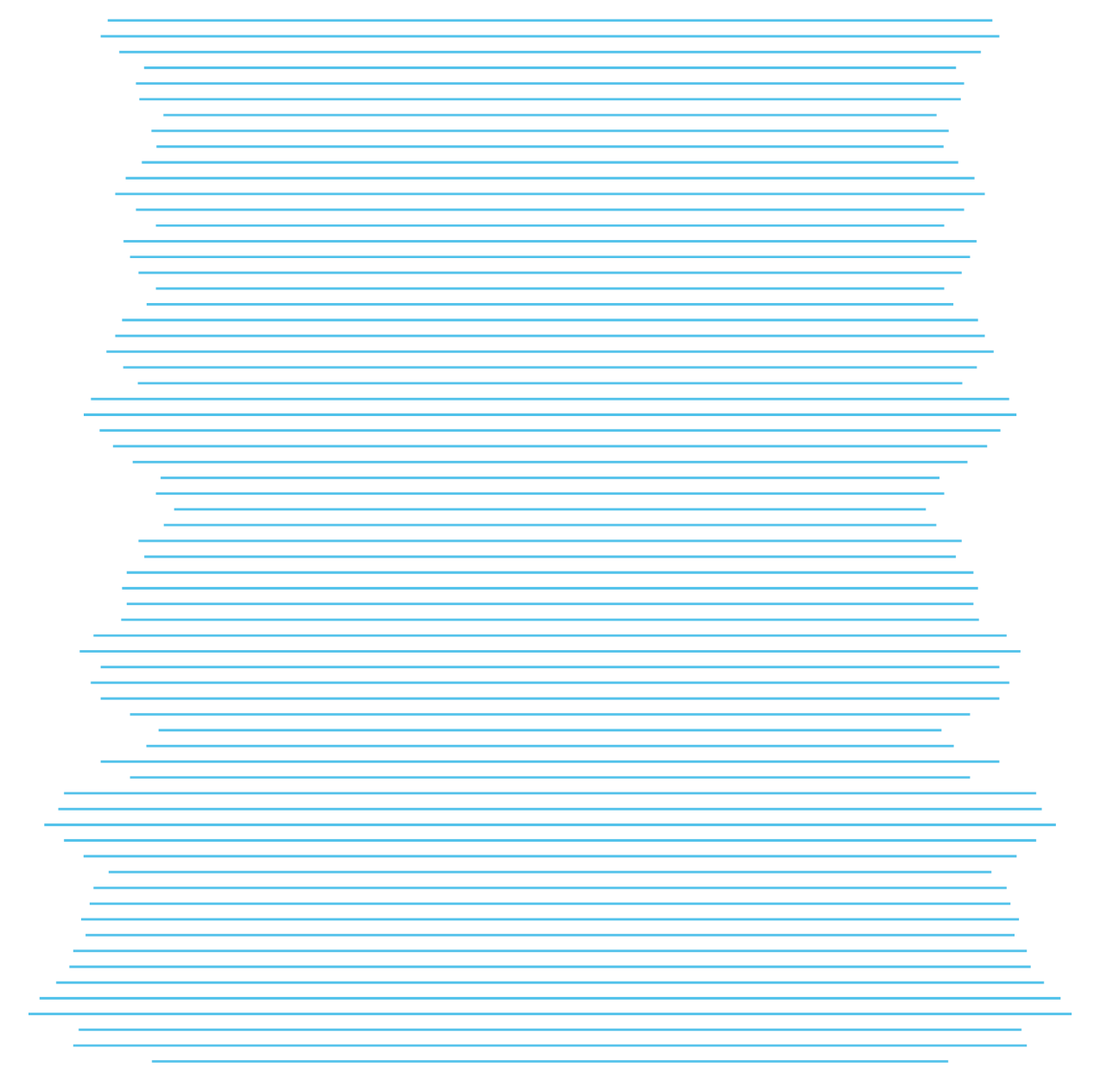 Infographic
Service
Service Three
Service Four
Lorem ipsum dolor sit amet, consectetur adipiscing elit. Sed et tellus dapibus, venenatis purus eget, dignissim metus.
Lorem ipsum dolor sit amet, consectetur adipiscing elit. Sed et tellus dapibus, venenatis purus eget, dignissim metus.
33
PRESENTATION TITLE (To customize: Insert > Header Footer > Edit Footer Text > Apply to All)
Service Two
Service One
Lorem ipsum
Lorem ipsum
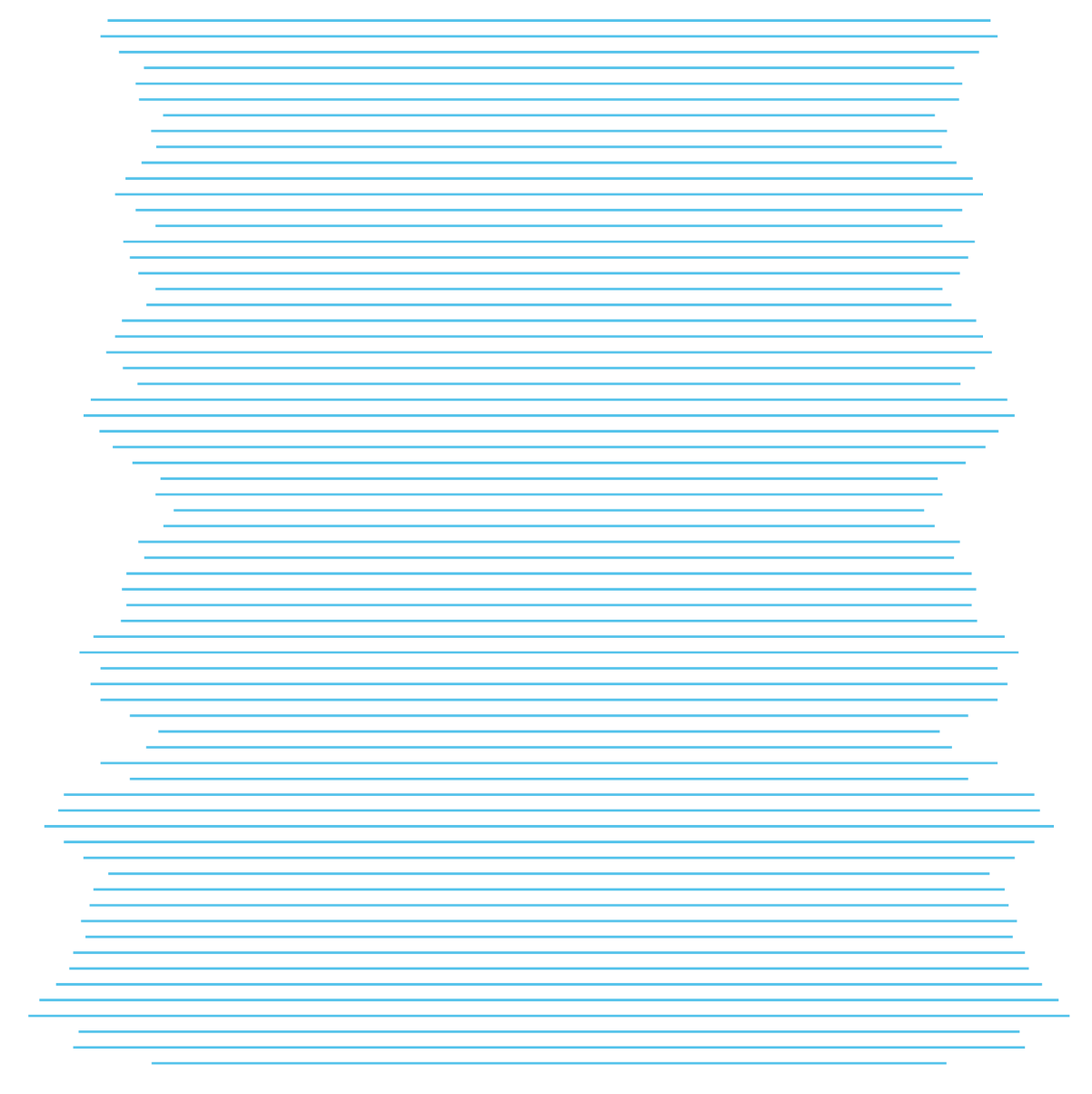 What
We Do
Service Three
Service Six
Lorem ipsum
Lorem ipsum
Service Five
Service Four
Lorem ipsum
Lorem ipsum
34
PRESENTATION TITLE (To customize: Insert > Header Footer > Edit Footer Text > Apply to All)
Our Services List
1
3
Service Title
Service Title
Lorem ipsum dolor sit amet, consectetur adipiscing elit. Sed et tellus dapibus, venenatis purus eget, dignissim metus.
Lorem ipsum dolor sit amet, consectetur adipiscing elit. Sed et tellus dapibus, venenatis purus eget, dignissim metus.
2
4
Service Title
Service Title
Lorem ipsum dolor sit amet, consectetur adipiscing elit. Sed et tellus dapibus, venenatis purus eget, dignissim metus.
Lorem ipsum dolor sit amet, consectetur adipiscing elit. Sed et tellus dapibus, venenatis purus eget, dignissim metus.
35
PRESENTATION TITLE (To customize: Insert > Header Footer > Edit Footer Text > Apply to All)
Service Title
1
Lorem ipsum dolor sit amet, consectetur adipiscing elit. Sed et tellus dapibus, venenatis purus eget, dignissim metus.
OurServicesList
Service Title
2
Lorem ipsum dolor sit amet, consectetur adipiscing elit. Sed et tellus dapibus, venenatis purus eget, dignissim metus.
Service Title
3
Lorem ipsum dolor sit amet, consectetur adipiscing elit. Sed et tellus dapibus, venenatis purus eget, dignissim metus.
36
PRESENTATION TITLE (To customize: Insert > Header Footer > Edit Footer Text > Apply to All)
Small Bubble Services
1
2
3
Service Title
Service Title
Service Title
Lorem ipsum dolor sit amet, consectetur adipiscing elit. Sed et tellus dapibus, venenatis purus eget, dignissim metus. Nullam ut sagittis massa, nec feugiat eros. In ac tempor enim. Cras pulvinar libero sed risus consectetur ornare varius a nibh.
Lorem ipsum dolor sit amet, consectetur adipiscing elit. Sed et tellus dapibus, venenatis purus eget, dignissim metus. Nullam ut sagittis massa, nec feugiat eros. In ac tempor enim. Cras pulvinar libero sed risus consectetur ornare varius a nibh.
Lorem ipsum dolor sit amet, consectetur adipiscing elit. Sed et tellus dapibus, venenatis purus eget, dignissim metus. Nullam ut sagittis massa, nec feugiat eros. In ac tempor enim. Cras pulvinar libero sed risus consectetur ornare varius a nibh.
37
PRESENTATION TITLE (To customize: Insert > Header Footer > Edit Footer Text > Apply to All)
Title
50%
Service Title
Lorem ipsum dolor sit amet, consectetur adipiscing elit. 
Sed et tellus.
90%
Service Title
Lorem ipsum dolor sit amet, consectetur adipiscing elit. 
Sed et tellus.
75%
SUBHEAD HERE
Service Title
Lorem ipsum dolor sit amet, consectetur adipiscing elit. Sed et tellus dapibus, venenatis purus eget, dignissim metus.
Lorem ipsum dolor sit amet, consectetur adipiscing elit. 
Sed et tellus.
38
PRESENTATION TITLE (To customize: Insert > Header Footer > Edit Footer Text > Apply to All)
Service Title
Lorem ipsum dolor sit amet, consectetur adipiscing elit. Sed et tellus.
Circle Graphic Slides
90%
Lorem ipsum
Service Title
Lorem ipsum dolor sit amet, consectetur adipiscing elit. Sed et tellus.
SUBHEAD HERE
Lorem ipsum dolor sit amet, consectetur adipiscing elit. Sed et tellus dapibus, venenatis purus eget, dignissim metus.
Service Title
Lorem ipsum dolor sit amet, consectetur adipiscing elit. Sed et tellus.
39
PRESENTATION TITLE (To customize: Insert > Header Footer > Edit Footer Text > Apply to All)
Bubble Services
Service Title
Lorem ipsum dolor sit amet, consectetur adipiscing elit. Sed et tellus.
Service Title
Lorem ipsum dolor sit amet, consectetur adipiscing elit. Sed et tellus.
Service Title
Lorem ipsum dolor sit amet, consectetur adipiscing elit. Sed et tellus.
Service Title
Lorem ipsum dolor sit amet, consectetur adipiscing elit. Sed et tellus.
40
PRESENTATION TITLE (To customize: Insert > Header Footer > Edit Footer Text > Apply to All)
Smart ArtSlides
HEADLINE HERE
Lorem ipsum dolor sit amet, consectetur adipiscing elit. Sed et tellus dapibus, venenatis purus eget, dignissim metus.
41
PRESENTATION TITLE (To customize: Insert > Header Footer > Edit Footer Text > Apply to All)
Smart ArtSlides
HEADLINE HERE
Lorem ipsum dolor sit amet, consectetur adipiscing elit. Sed et tellus dapibus, venenatis purus eget, dignissim metus.
42
PRESENTATION TITLE (To customize: Insert > Header Footer > Edit Footer Text > Apply to All)
Smart Art Slides
Lorem ipsum dolor sit amet, consectetur adipiscing elit.
Lorem ipsum dolor sit amet, consectetur adipiscing elit.
Lorem ipsum dolor sit amet, consectetur adipiscing elit.
Lorem ipsum dolor sit amet, consectetur adipiscing elit.
43
PRESENTATION TITLE (To customize: Insert > Header Footer > Edit Footer Text > Apply to All)
Smart ArtSlides
HEADLINE HERE
Lorem ipsum dolor sit amet, consectetur adipiscing elit. Sed et tellus dapibus, venenatis purus eget, dignissim metus.
44
PRESENTATION TITLE (To customize: Insert > Header Footer > Edit Footer Text > Apply to All)
Smart ArtSlides
HEADLINE HERE
Lorem ipsum dolor sit amet, consectetur adipiscing elit. Sed et tellus dapibus, venenatis purus eget, dignissim metus.
45
PRESENTATION TITLE (To customize: Insert > Header Footer > Edit Footer Text > Apply to All)
Line Chart
HEADLINE HERE
Lorem ipsum dolor sit amet, consectetur adipiscing elit. Sed et tellus dapibus, venenatis purus eget, dignissim metus.
46
PRESENTATION TITLE (To customize: Insert > Header Footer > Edit Footer Text > Apply to All)
ClusteredChartStyle
HEADLINE HERE
Lorem ipsum dolor sit amet, consectetur adipiscing elit. Sed et tellus dapibus, venenatis purus eget, dignissim metus.
47
PRESENTATION TITLE (To customize: Insert > Header Footer > Edit Footer Text > Apply to All)
Clustered ChartStyle
HEADLINE HERE
Lorem ipsum dolor sit amet, consectetur adipiscing elit. Sed et tellus dapibus, venenatis purus eget, dignissim metus.
48
PRESENTATION TITLE (To customize: Insert > Header Footer > Edit Footer Text > Apply to All)
BarChartStyle
HEADLINE HERE
Lorem ipsum dolor sit amet, consectetur adipiscing elit. Sed et tellus dapibus, venenatis purus eget, dignissim metus.
49
PRESENTATION TITLE (To customize: Insert > Header Footer > Edit Footer Text > Apply to All)
Clustered Bar Chart
HEADLINE HERE
Lorem ipsum dolor sit amet, consectetur adipiscing elit. Sed et tellus dapibus, venenatis purus eget, dignissim metus.
50
PRESENTATION TITLE (To customize: Insert > Header Footer > Edit Footer Text > Apply to All)
StackedChartStyle
HEADLINE HERE
Lorem ipsum dolor sit amet, consectetur adipiscing elit. Sed et tellus dapibus, venenatis purus eget, dignissim metus.
51
PRESENTATION TITLE (To customize: Insert > Header Footer > Edit Footer Text > Apply to All)
Pie ChartStyle
HEADLINE HERE
Lorem ipsum dolor sit amet, consectetur adipiscing elit. Sed et tellus dapibus, venenatis purus eget, dignissim metus.
52
PRESENTATION TITLE (To customize: Insert > Header Footer > Edit Footer Text > Apply to All)
Area ChartStyle
HEADLINE HERE
Lorem ipsum dolor sit amet, consectetur adipiscing elit. Sed et tellus dapibus, venenatis purus eget, dignissim metus.
53
PRESENTATION TITLE (To customize: Insert > Header Footer > Edit Footer Text > Apply to All)
Stacked Chart With Callout
9
Out of 10
Lorem ipsum dolor sit amet, consectetur adipiscing elit.
54
PRESENTATION TITLE (To customize: Insert > Header Footer > Edit Footer Text > Apply to All)
Stacked Bar Chart
55
PRESENTATION TITLE (To customize: Insert > Header Footer > Edit Footer Text > Apply to All)
Vertical Bar Chart With X in X Callout
60%
57%
50%
47%
41%
37%
3
in 4
Lorem ipsum dolor sit amet, consectetur adipiscing elit.
56
PRESENTATION TITLE (To customize: Insert > Header Footer > Edit Footer Text > Apply to All)
Donut Charts
79%
20%
82%
Lorem ipsum dolor sit amet, consectetur
Lorem ipsum dolor sit amet, consectetur adipiscing elit.
lorem ipsum dolor sit amet
Lorem ipsum dolor sit
Lorem ipsum dolor sit
Lorem ipsum dolor sit
57
PRESENTATION TITLE (To customize: Insert > Header Footer > Edit Footer Text > Apply to All)
Donut Charts With Categories and Data Callout
55%
74%
75%
Lorem ipsum dolor sit amet, consectetur adipiscing elit.
Lorem ipsum dolor sit amet, consectetur adipiscing elit
Lorem ipsum dolor sit amet, consectetur adipiscing elit.
Lorem ipsum 2
Lorem ipsum 1
Lorem ipsum 3
Lorem ipsum 4
58
PRESENTATION TITLE (To customize: Insert > Header Footer > Edit Footer Text > Apply to All)
Donut Chart With Callouts and Text
30% Data Point
57%
Lorem ipsum dolor sit amet, consectetur adipiscing
40% Data Point
20% Data Point
Lorem ipsum dolor sit amet, consectetur adipiscing elit. Sed et tellus dapibus, venenatis purus eget, dignissim metus.
11% Data Point
59
PRESENTATION TITLE (To customize: Insert > Header Footer > Edit Footer Text > Apply to All)
Sample Table Style
60
PRESENTATION TITLE (To customize: Insert > Header Footer > Edit Footer Text > Apply to All)
Additional icons that can be used in your presentation.
The color of SVG Icons and circles can be edited within PowerPoint.
Icons
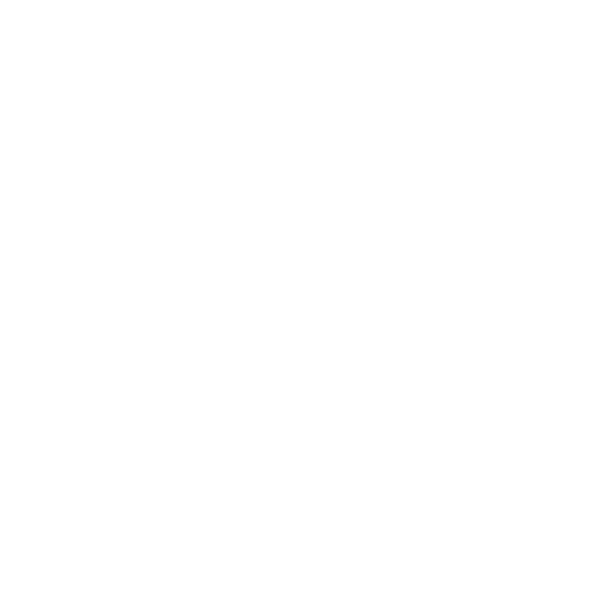 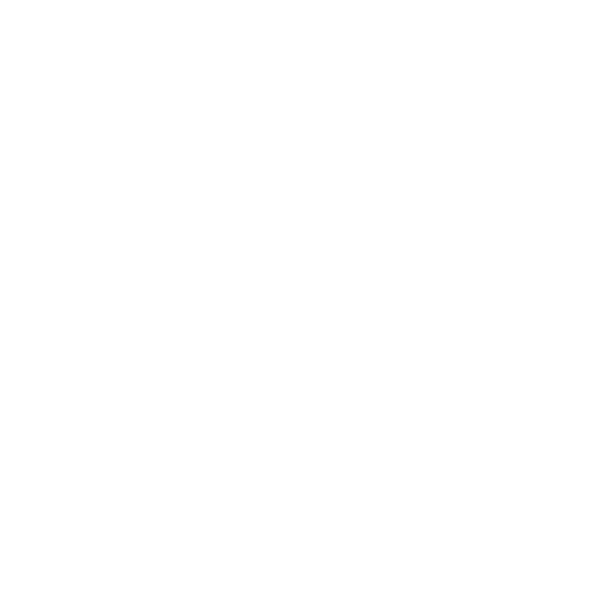 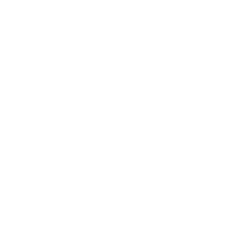 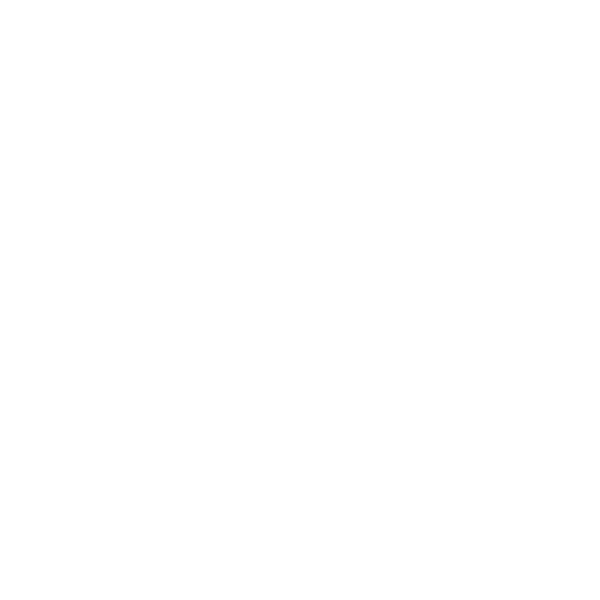 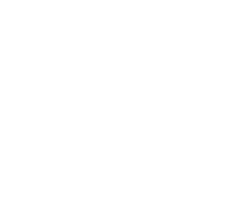 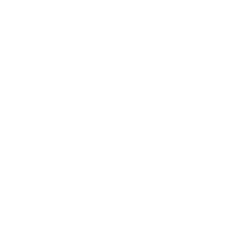 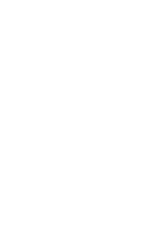 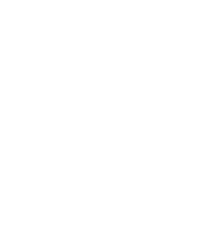 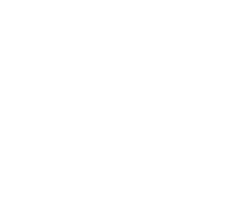 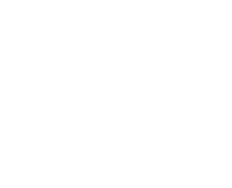 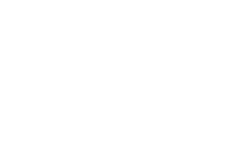 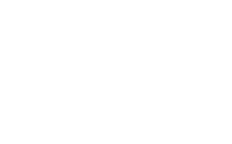 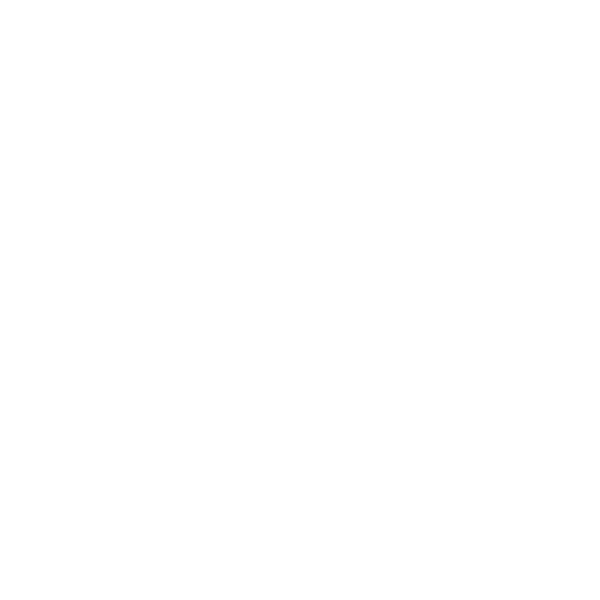 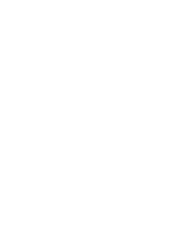 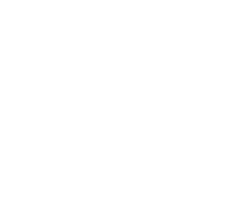 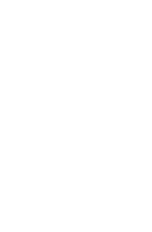 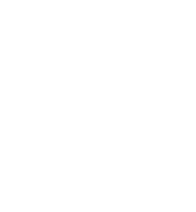 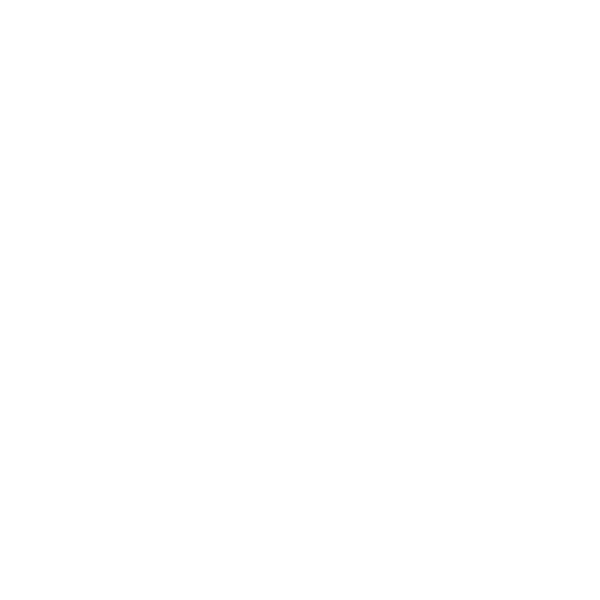 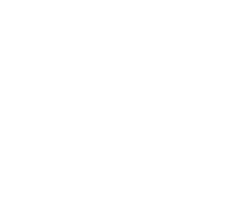 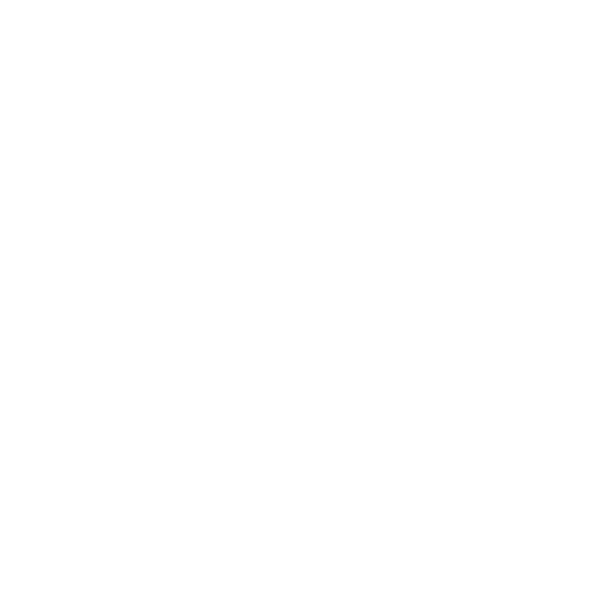 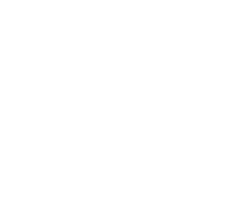 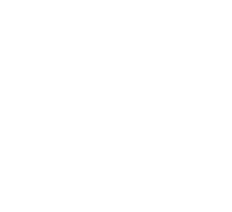 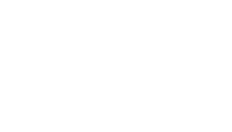 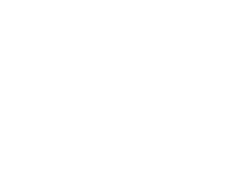 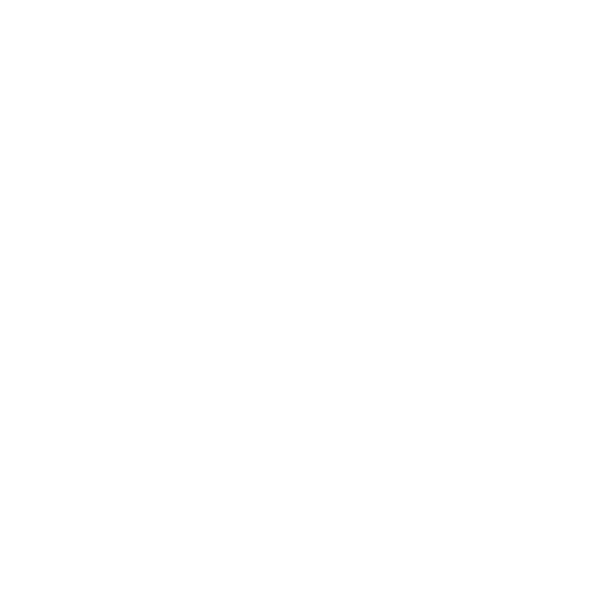 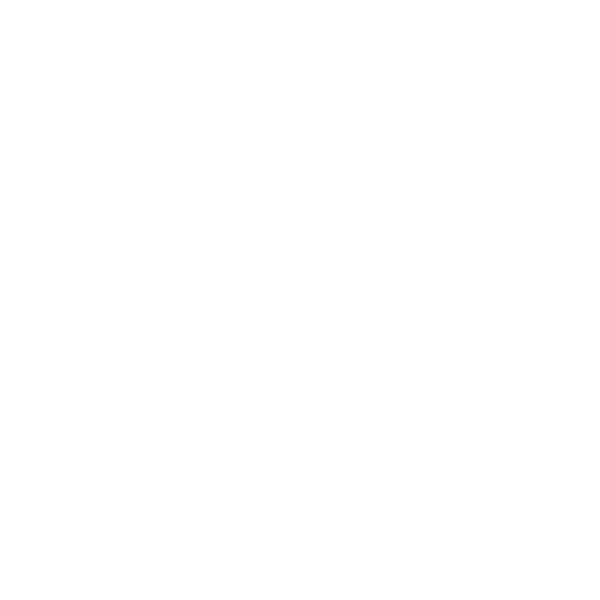 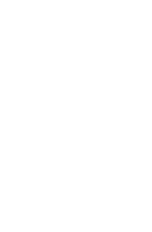 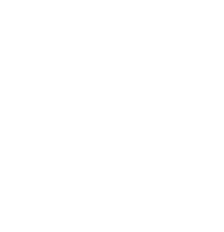 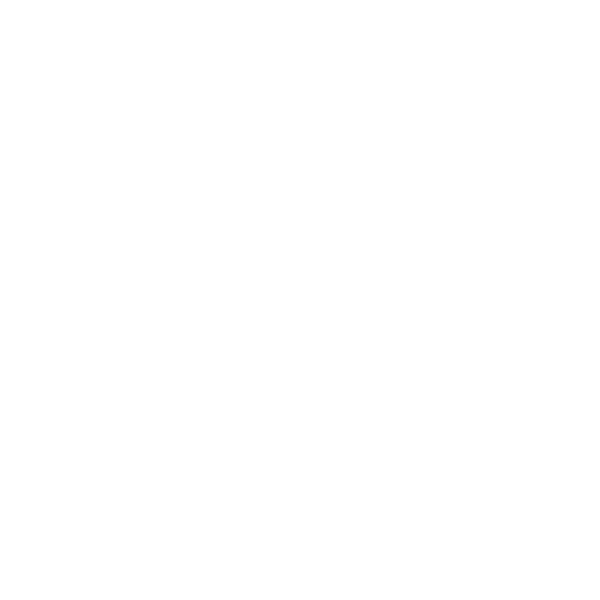 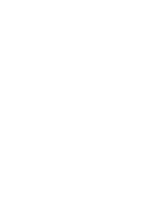 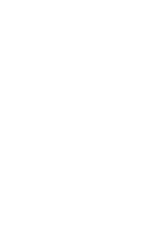 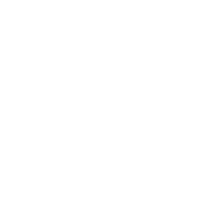 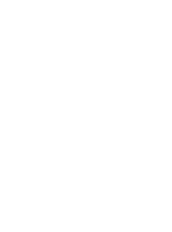 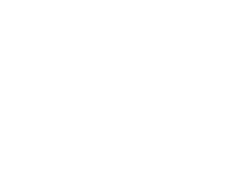 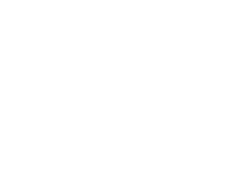 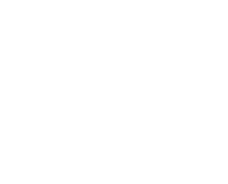 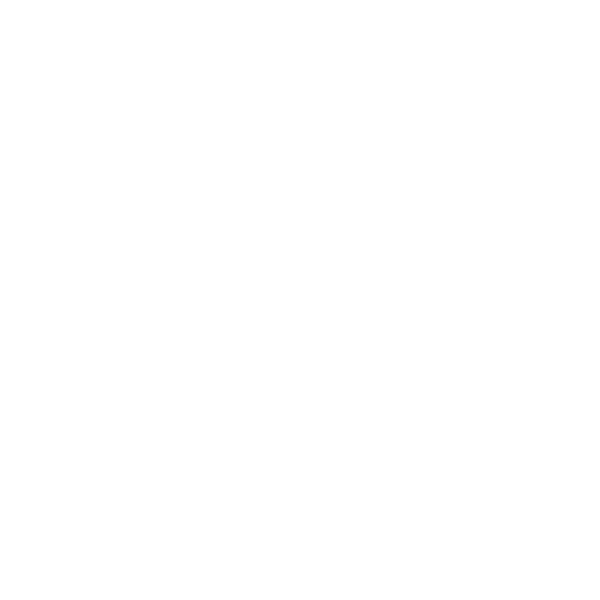 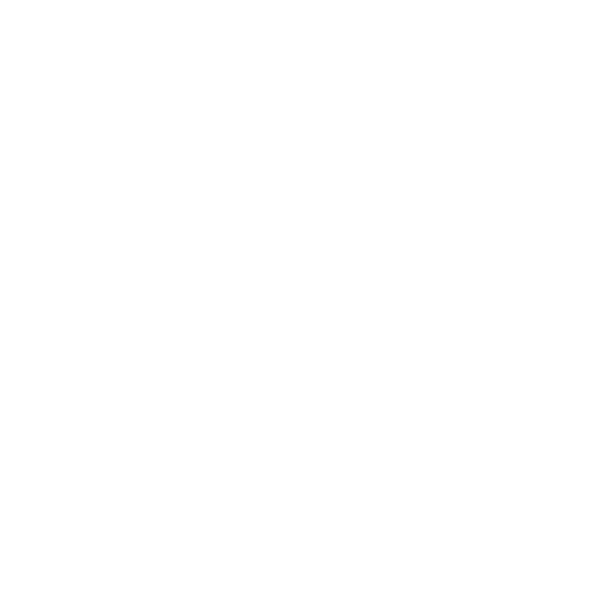 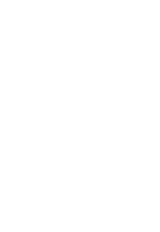 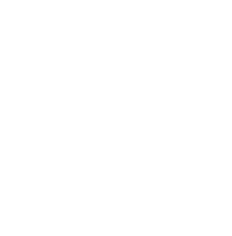 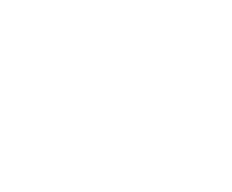 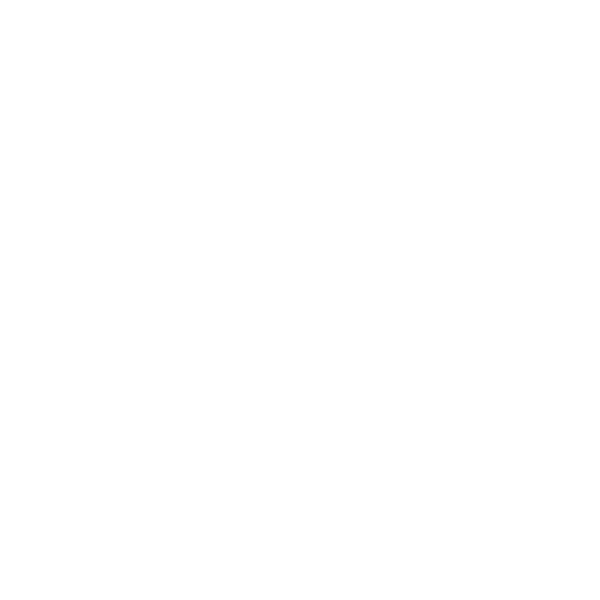 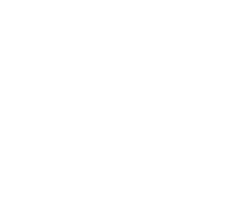 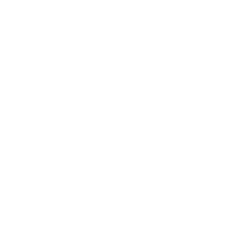 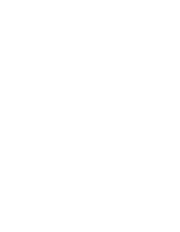 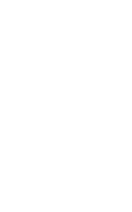 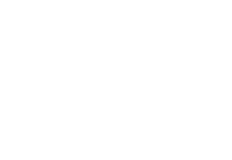 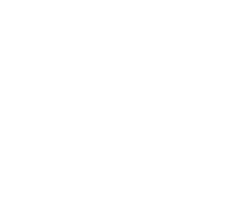 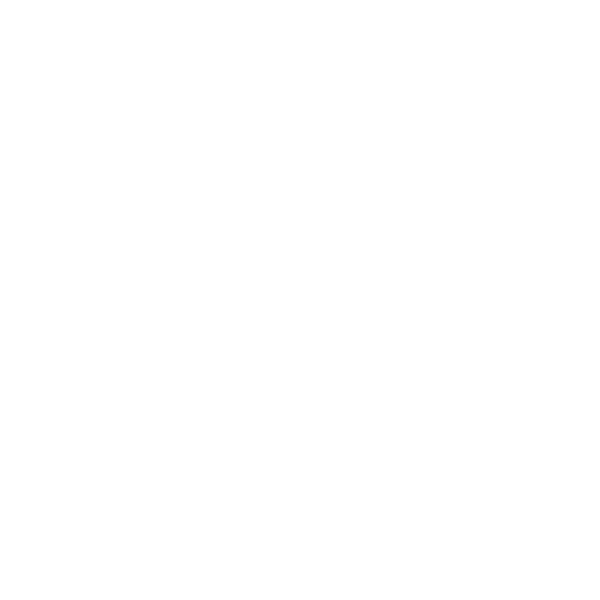 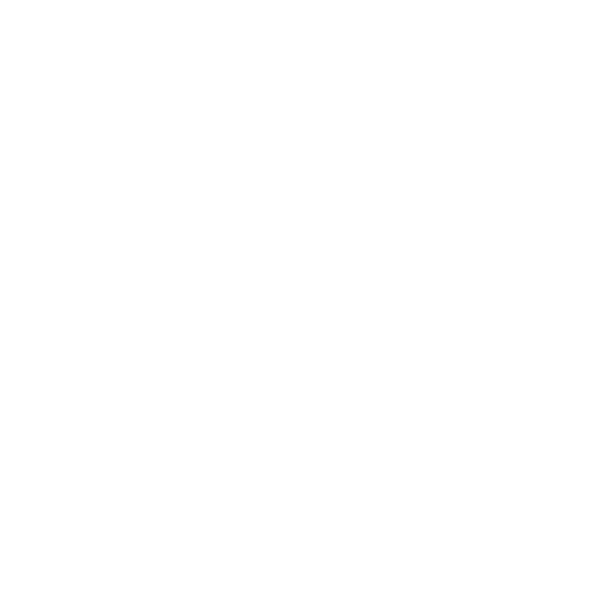 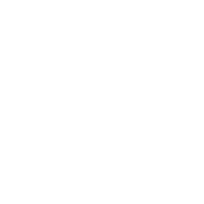 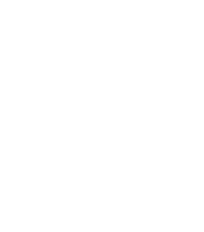 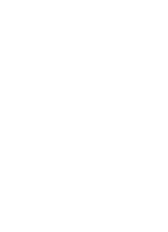 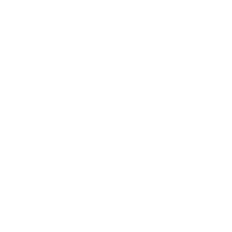 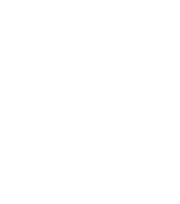 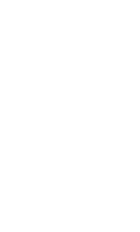 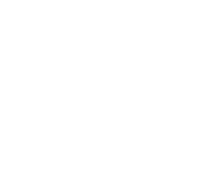 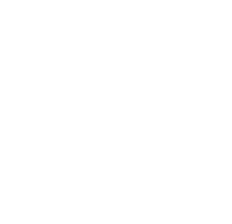 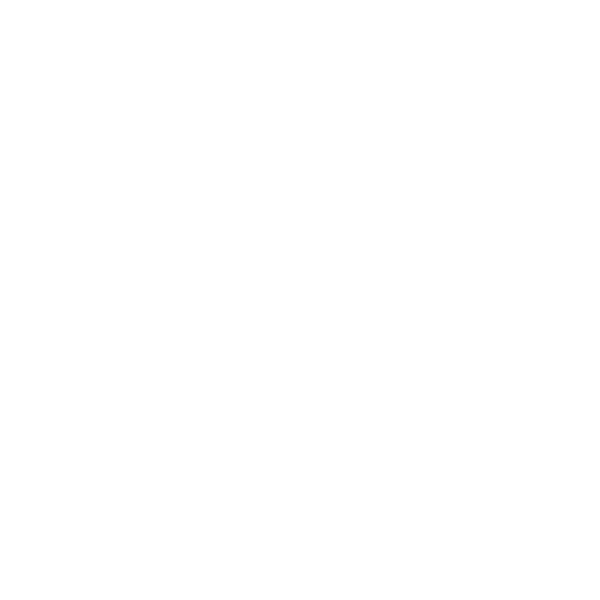 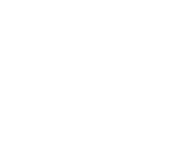 61
PRESENTATION TITLE (To customize: Insert > Header Footer > Edit Footer Text > Apply to All)
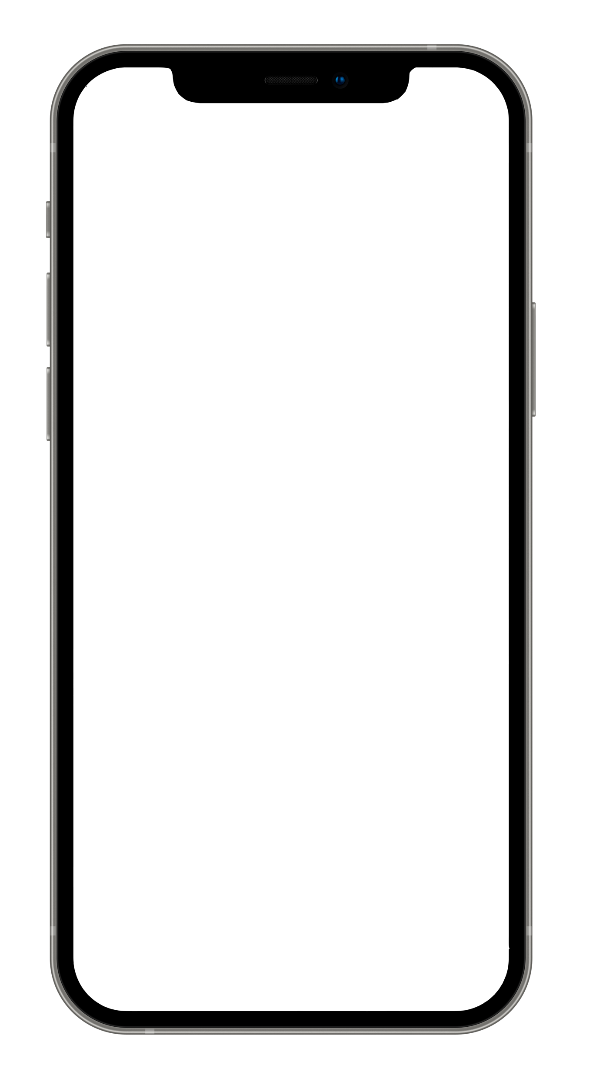 1
Service Title
Lorem ipsum dolor sit amet, consectetur adipiscing elit.
PhoneDeviceSlide
2
Service Title
Lorem ipsum dolor sit amet, consectetur adipiscing elit.
SUBHEAD
3
Service Title
Lorem ipsum dolor sit amet, consectetur adipiscing elit.
62
PRESENTATION TITLE (To customize: Insert > Header Footer > Edit Footer Text > Apply to All)
Service Title
1
Lorem ipsum dolor sit amet, consectetur adipiscing elit. Sed et tellus dapibus, venenatis purus eget, dignissim metus.
WatchDeviceSlide
2
Service Title
Lorem ipsum dolor sit amet, consectetur adipiscing elit. Sed et tellus dapibus, venenatis purus eget, dignissim metus.
SUBHEAD
3
Service Title
Lorem ipsum dolor sit amet, consectetur adipiscing elit. Sed et tellus dapibus, venenatis purus eget, dignissim metus.
Lorem ipsum dolor sit amet, consectetur adipiscing elit. Sed et tellus dapibus, venenatis purus eget, dignissim metus.
63
PRESENTATION TITLE (To customize: Insert > Header Footer > Edit Footer Text > Apply to All)
MonitorDeviceSlide
SUBHEAD
Lorem ipsum dolor sit amet, consectetur adipiscing elit. Sed et tellus dapibus, venenatis purus eget, dignissim metus.
64
PRESENTATION TITLE (To customize: Insert > Header Footer > Edit Footer Text > Apply to All)
LaptopDeviceSlide
SUBHEAD
Lorem ipsum dolor sit amet, consectetur adipiscing elit. Sed et tellus dapibus, venenatis purus eget, dignissim metus.
65
PRESENTATION TITLE (To customize: Insert > Header Footer > Edit Footer Text > Apply to All)
TabletDeviceSlide
SUBHEAD
Lorem ipsum dolor sit amet, consectetur adipiscing elit. Sed et tellus dapibus, venenatis purus eget, dignissim metus.
66
PRESENTATION TITLE (To customize: Insert > Header Footer > Edit Footer Text > Apply to All)
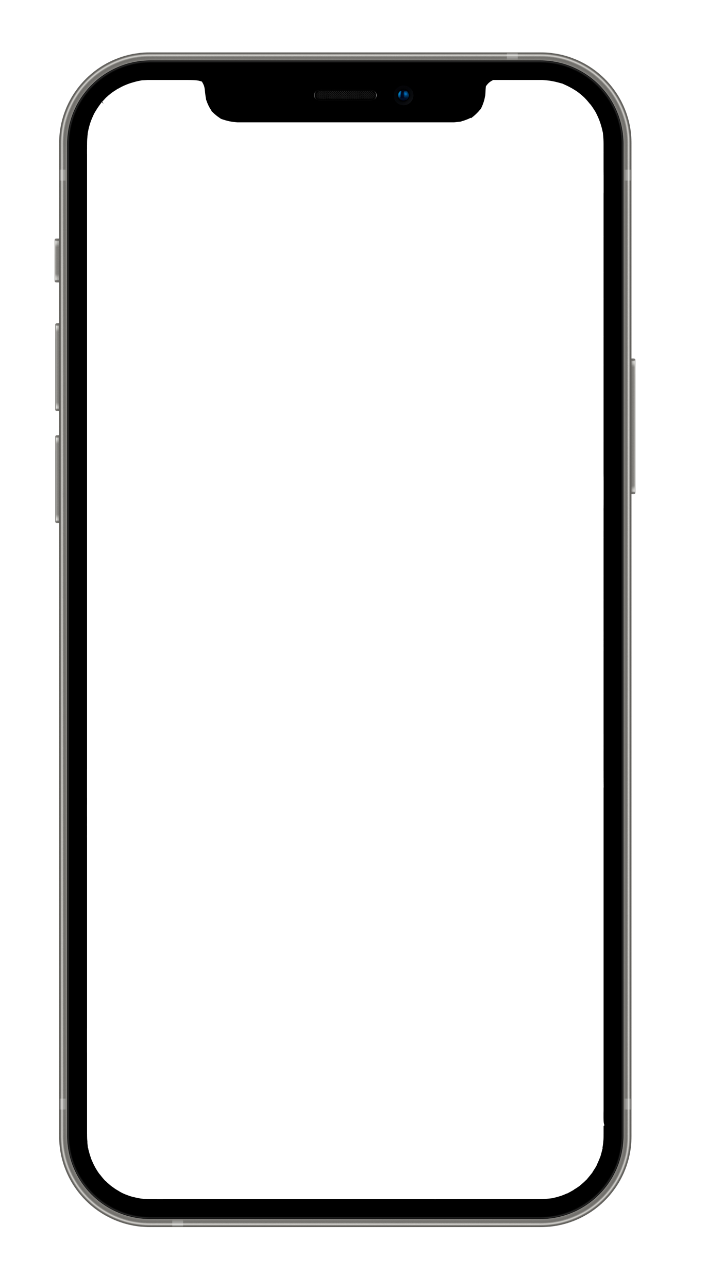 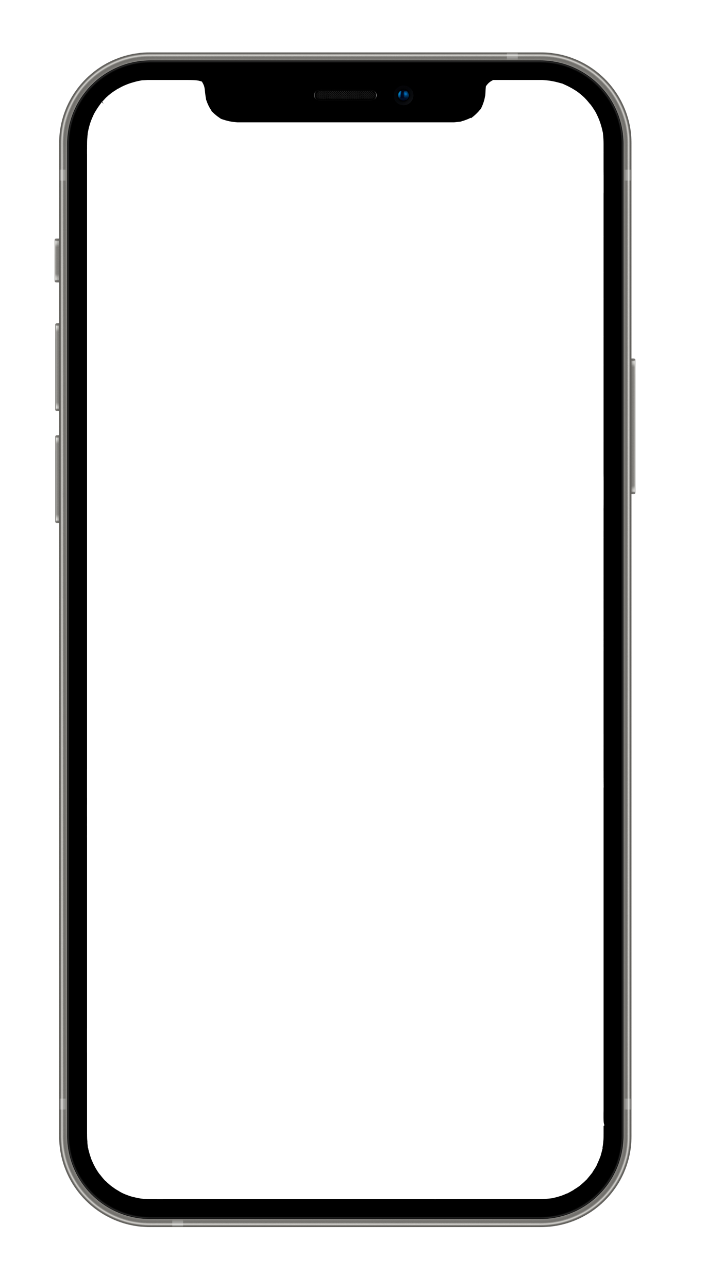 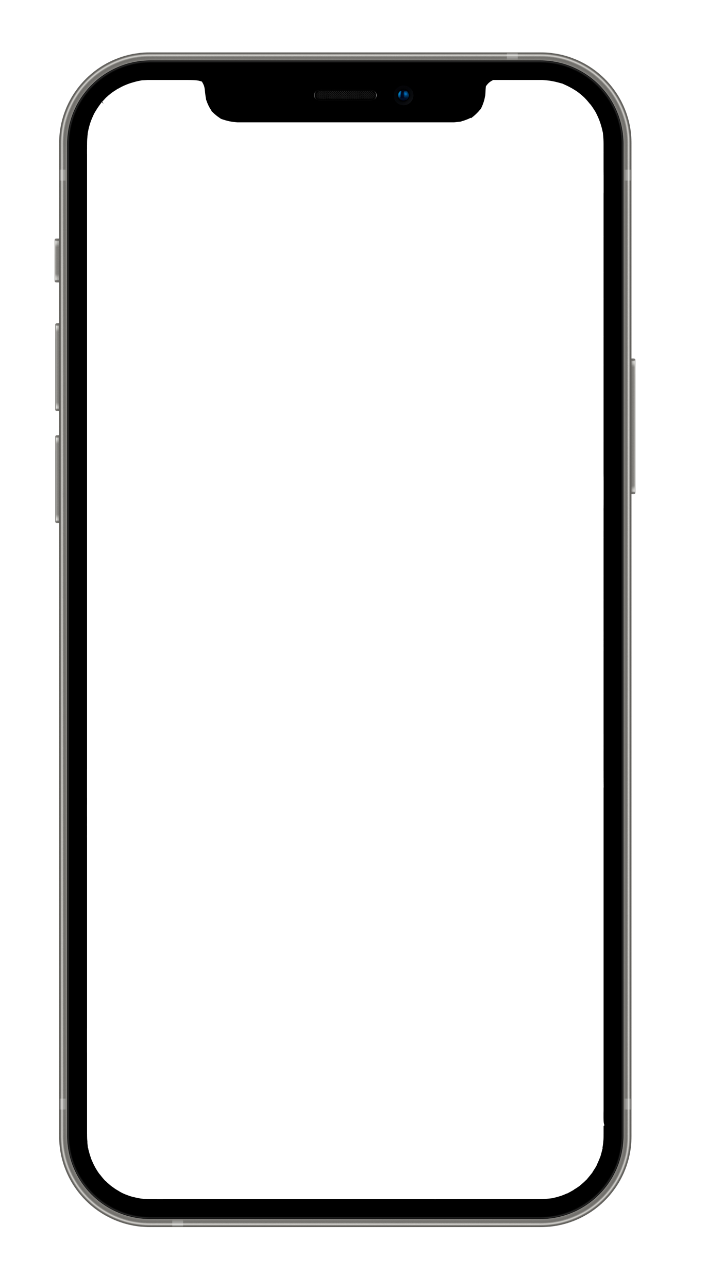 PhoneDeviceSlide
SUBHEAD
Lorem ipsum dolor sit amet, consectetur adipiscing elit. Sed et tellus dapibus, venenatis purus eget, dignissim metus.
67
PRESENTATION TITLE (To customize: Insert > Header Footer > Edit Footer Text > Apply to All)
68
FOR REFERENCE ONLY
FONT CHECK
The samples below should appear identical, with the font on the left matching the image on the right. If they do not match, you will need to download and install the indicated font. PROMETO CAN BE INSTANTLY DOWNLOADED HERE.
FONT
IMAGE
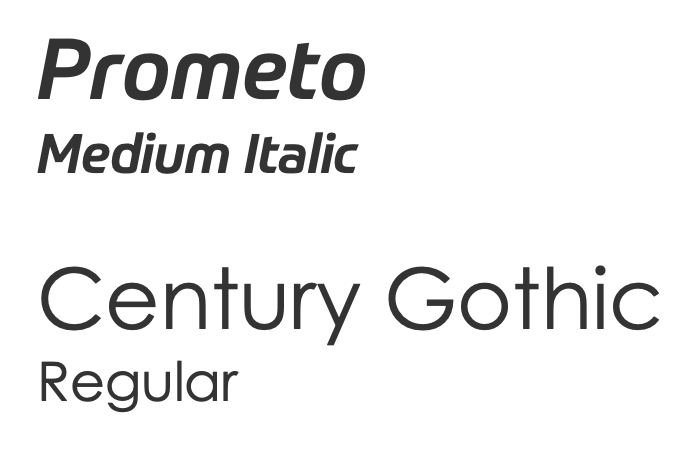 PrometoMedium Italic
Century GothicRegular
69